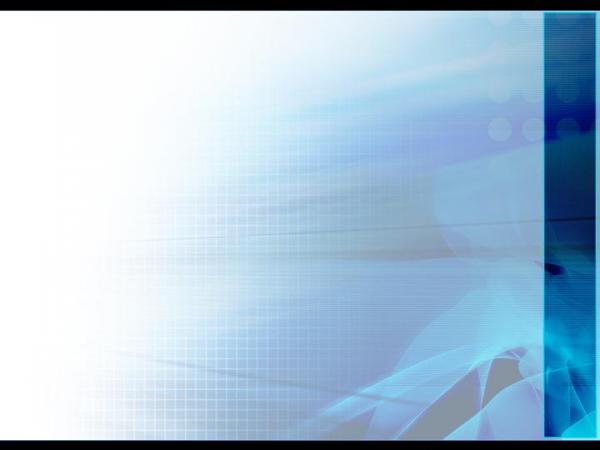 Проект

 
 «школа  будущего»
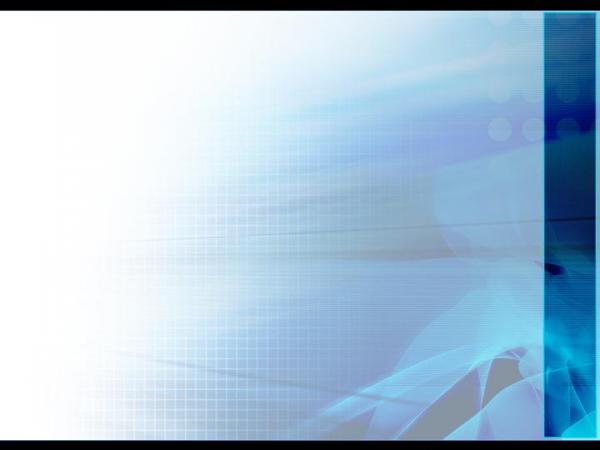 Цель – создать свой проект «школы будущего»
Задачи
изучить информацию по данной теме
придумать свою идею школы
оформить и представить свой проект
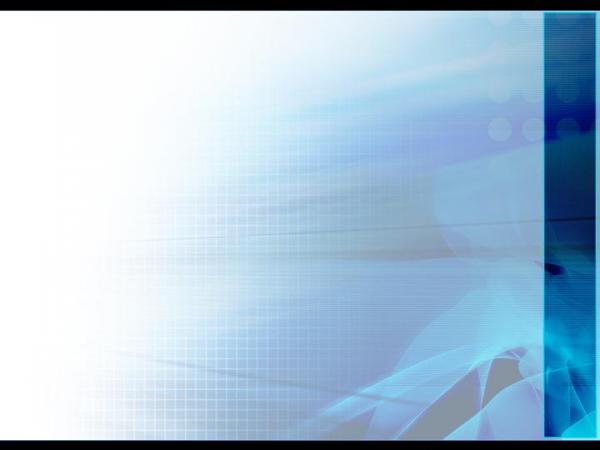 Социологический опрос
Какой,  на ваш взгляд  , должна быть   школа  будущего?
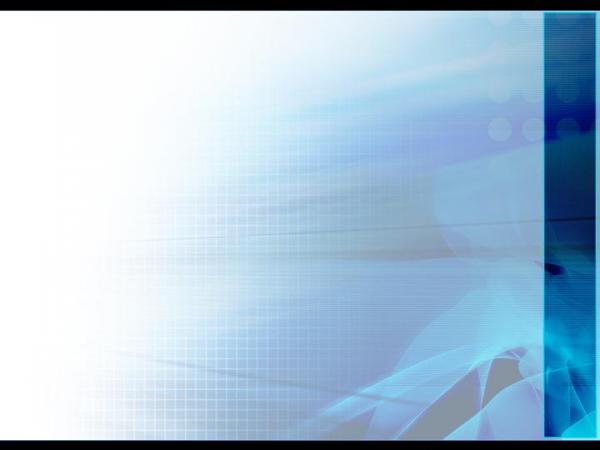 Дети
Родители
Школа будущего – это технически оснащённые  классы, просторные, светлые , украшенные  цветами коридоры с современным ремонтом, спортивный  комплекс с тренажёрным залом и бассейном, мастерские и лаборатории, а главное – творческий, умный, любящий  детей и  свою работу коллектив  учителей. В коридорах  обязательно  должны  быть   комфортные  лавочки  и диванчики, чтобы ученики не  носились сломя  голову, а имели возможность отдохнуть.
 школа будущего должна быть транспортабельна, чтобы школа могла  перемещаться  на расстоянии, а дети  могли изучать предметы и путешествовать.
Школа  будущего  не будет стоять на земле , а парить в воздухе.  И   дети не будут таскать учебники   в школу, потому что у  каждого ребёнка   будет  персональный   планшетный  компьютер. 
В будущем ученики будут мало  времени проводить в  классе. Например  урок биологии они будут изучать в  природе( лес, поле).Английского  язык будут  изучать в других странах.
 в школе будущего будет лифт, во дворе  телепартатор и необычные здания , в которых будут учится инопланетяне.
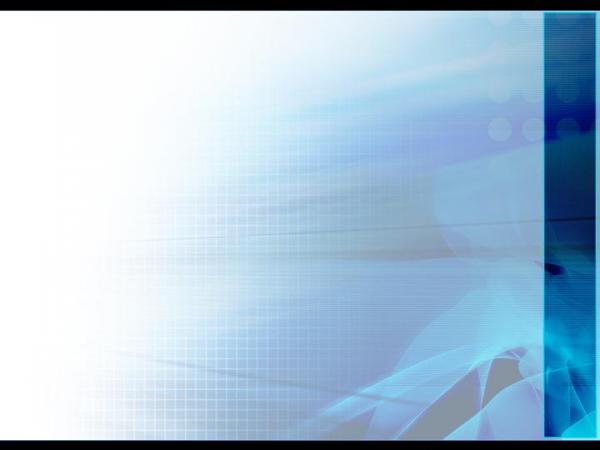 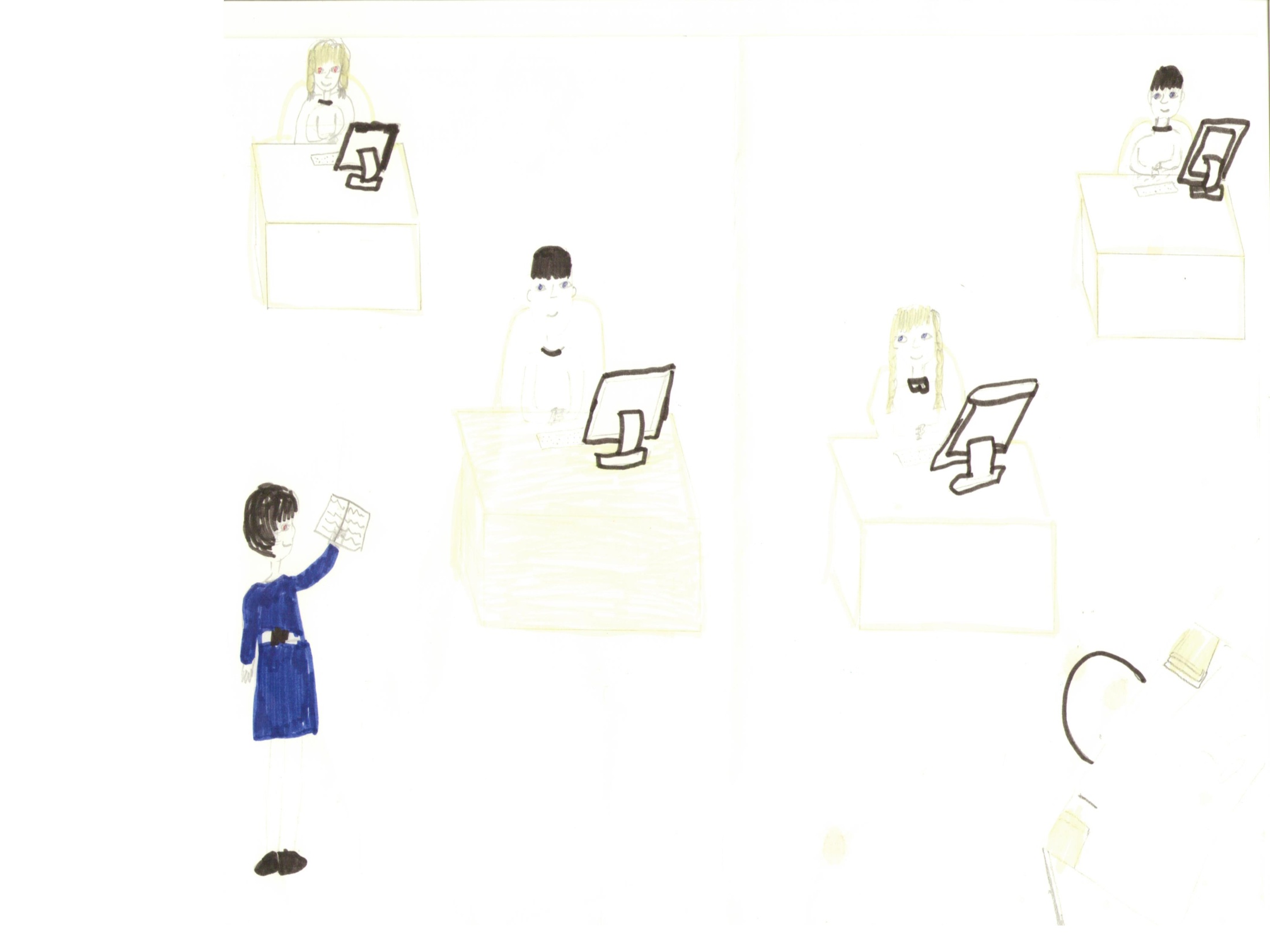 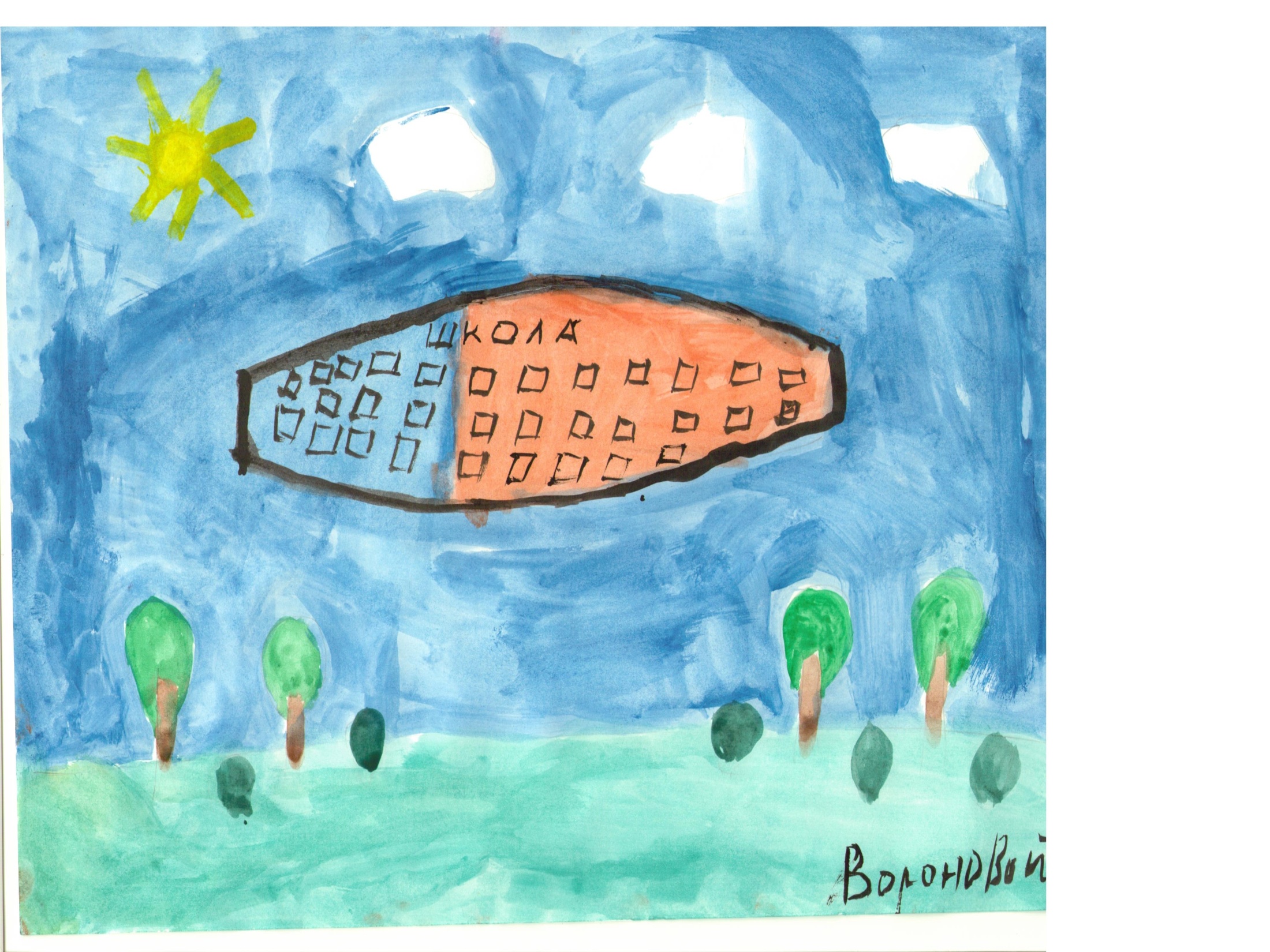 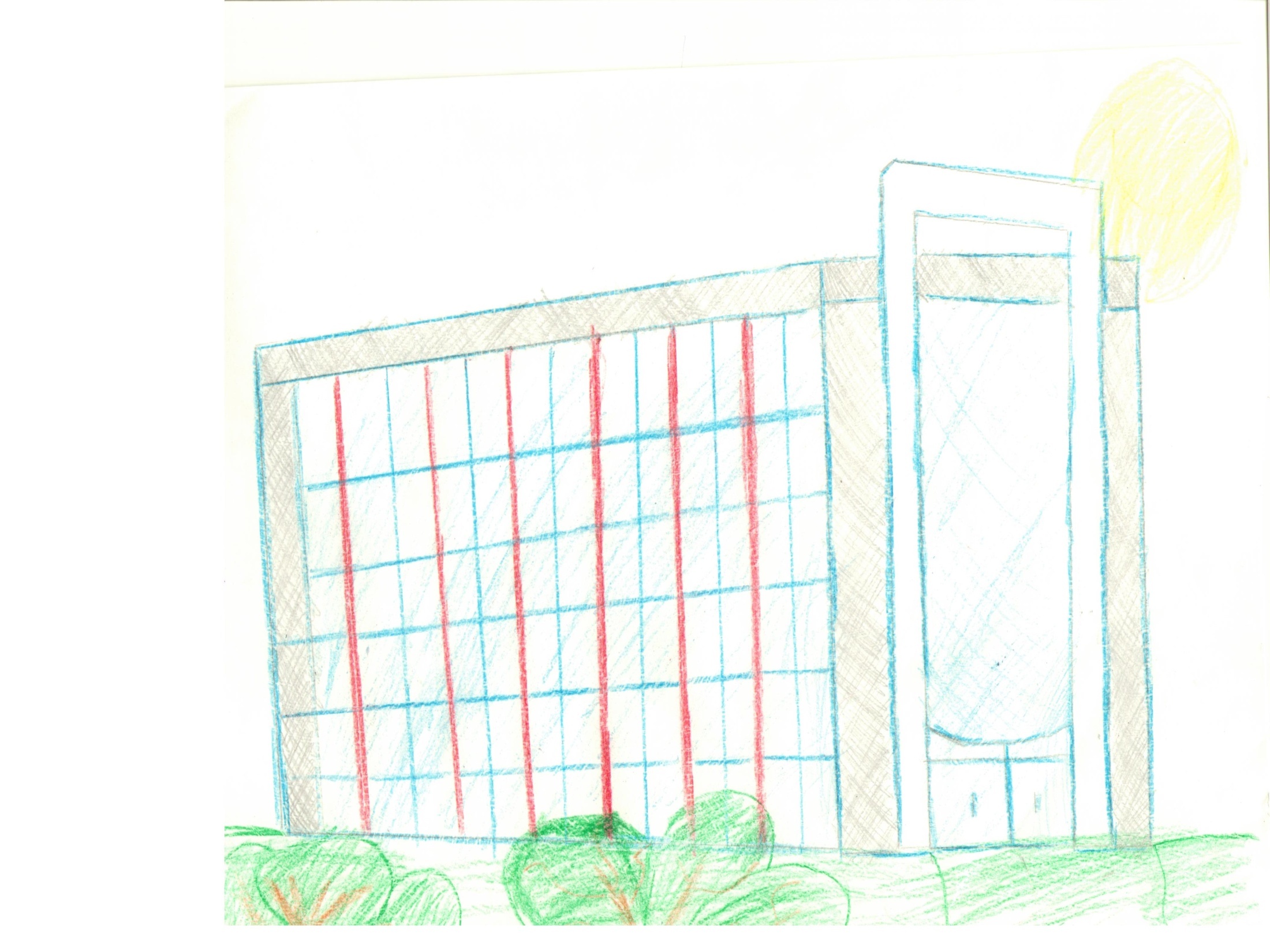 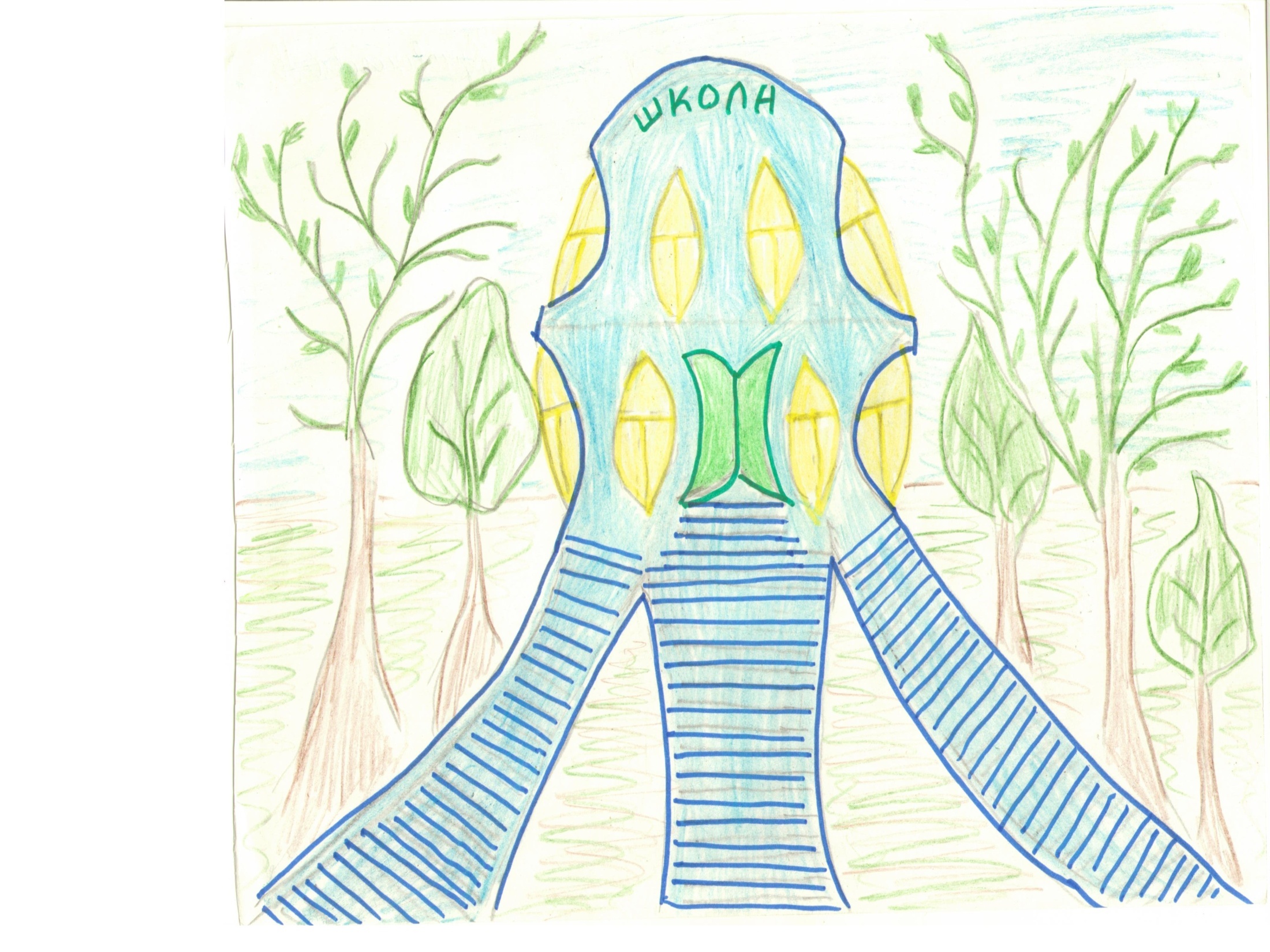 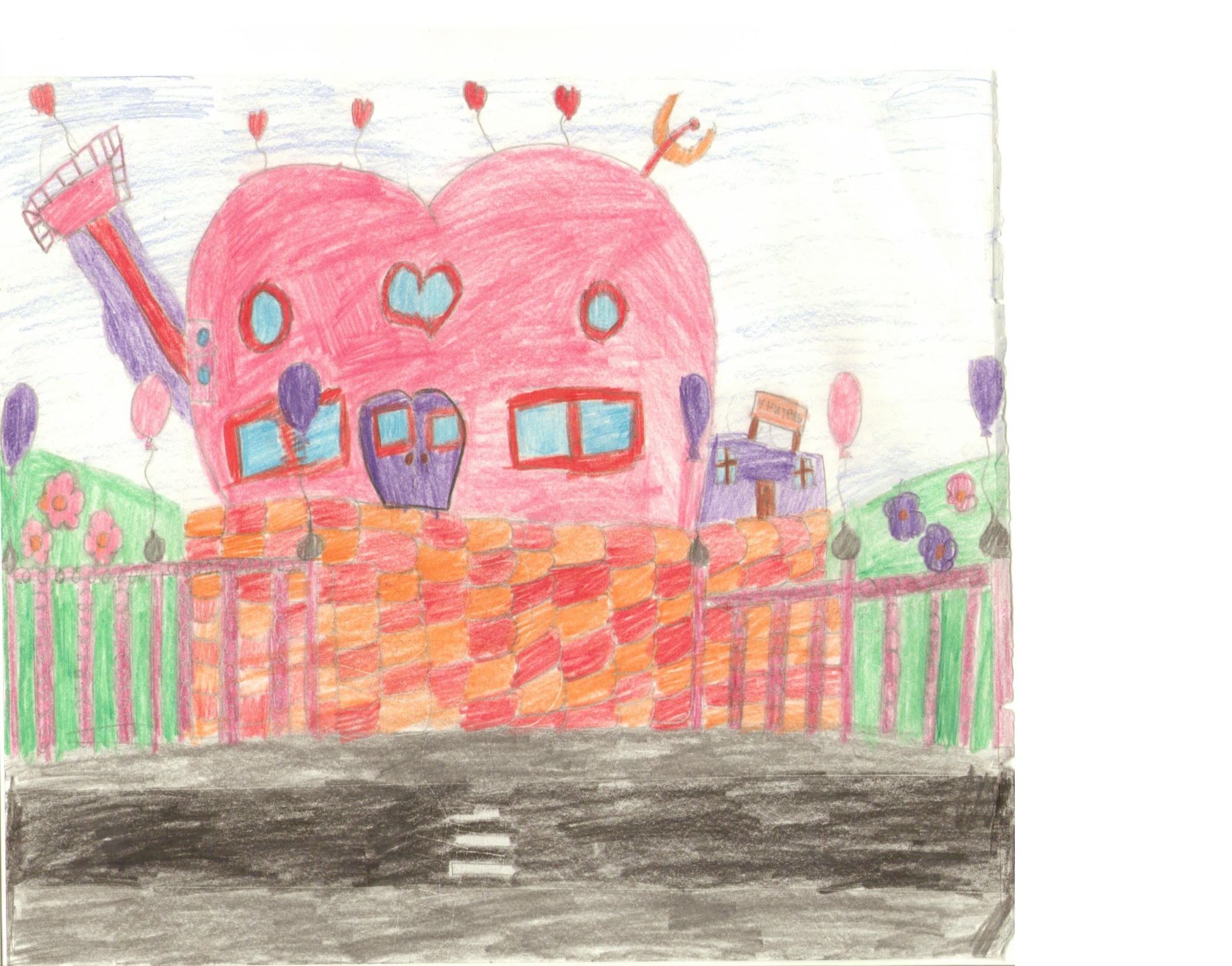 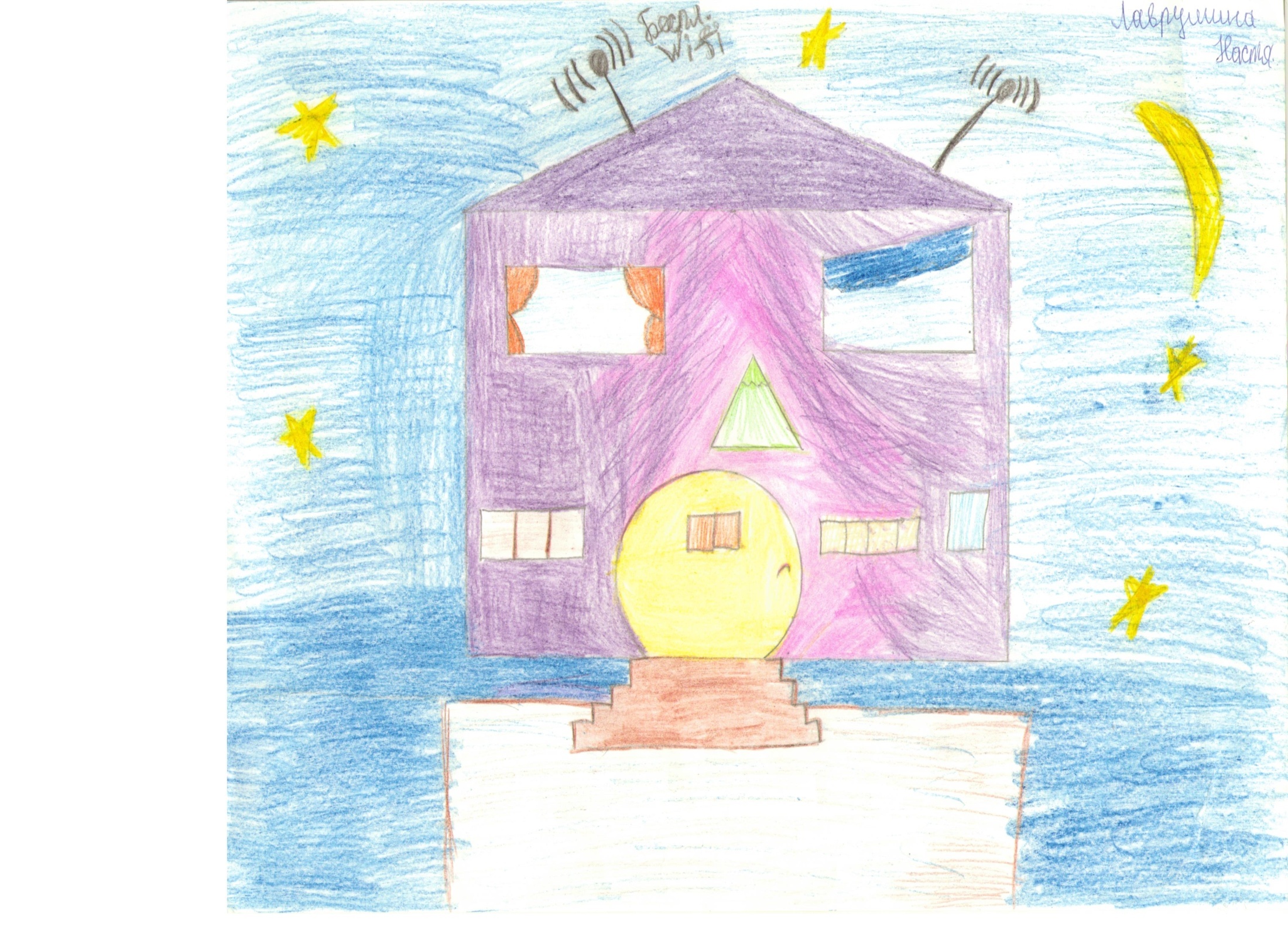 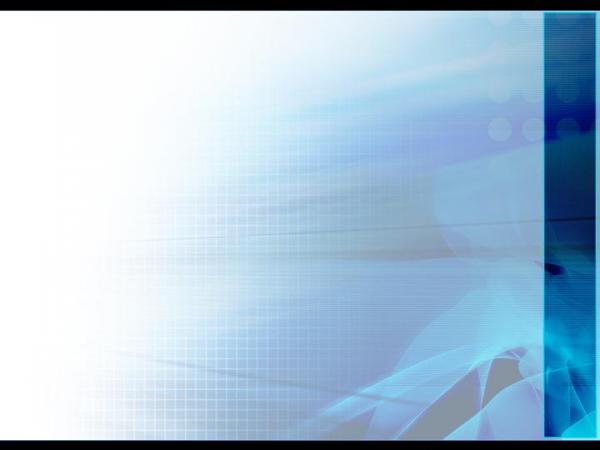 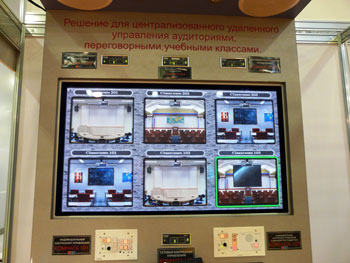 в школе будущего  будет лифт   в котором будет  SMART-табло, оборудованное  плазменной панелью с интерактивной насадкой, которую можно использовать как информационный киоск для  просмотра расписания уроков, меню в столовой и последних школьных новостей, стоит только предъявить персональную карту ученика или учителя.
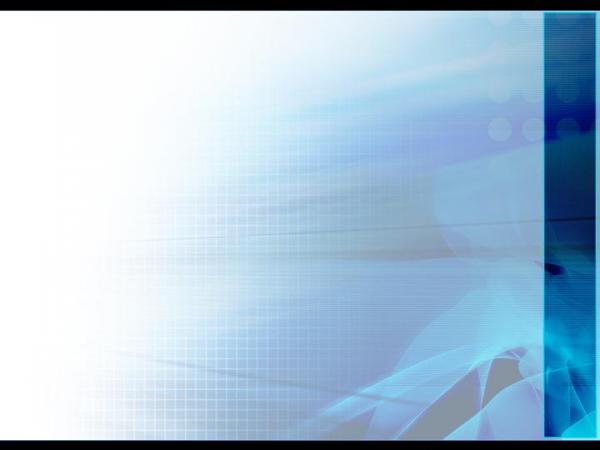 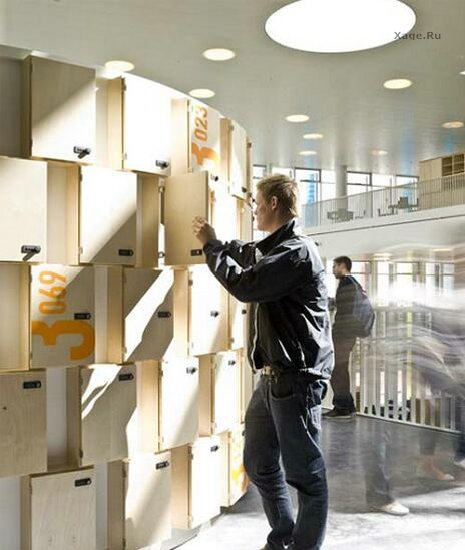 Каждый ученик имеет свой персональный ящик, который так же открывается с помощью карты.
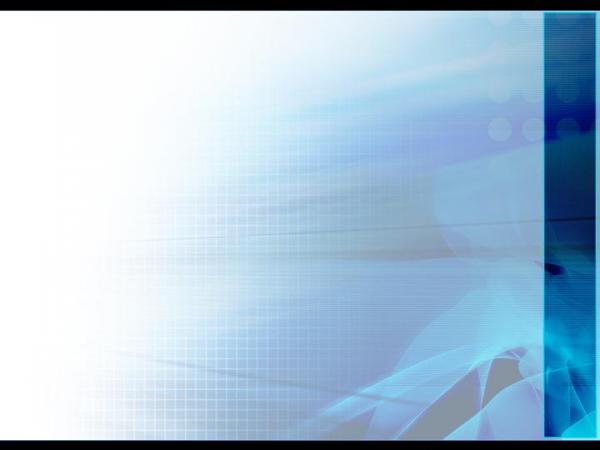 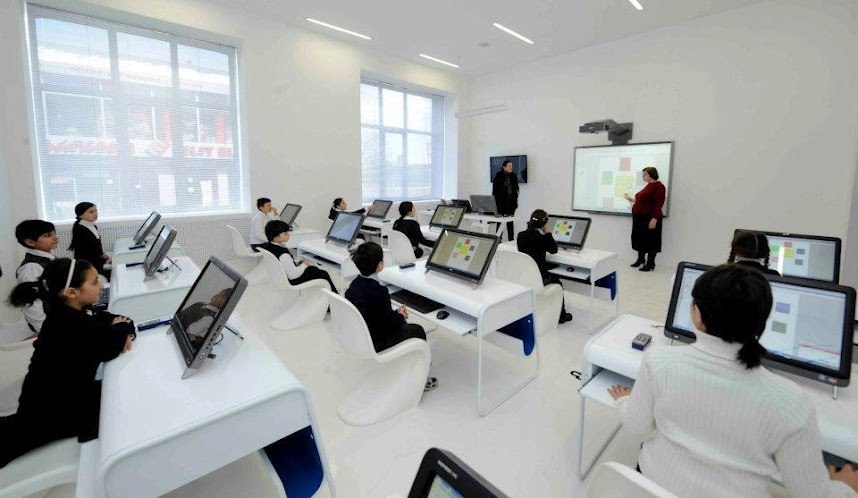 Это технически оснащённые  классы, просторные, светлые .
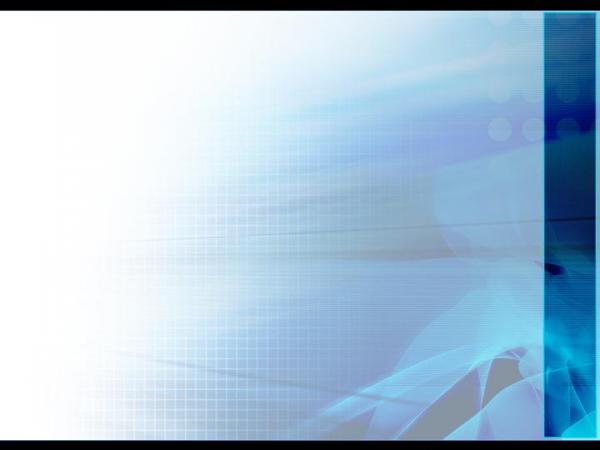 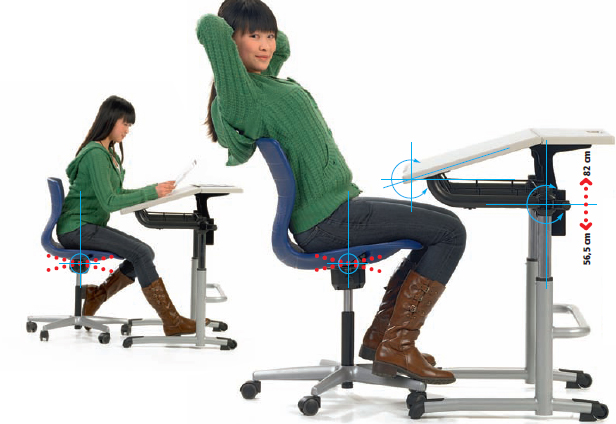 Рабочее  место  ученика
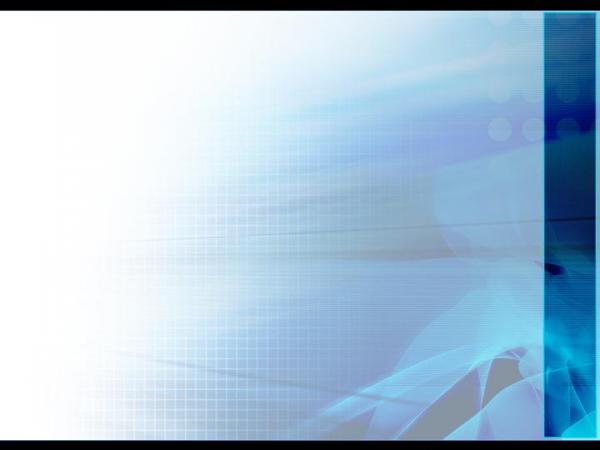 Электронные  учебники  ученика
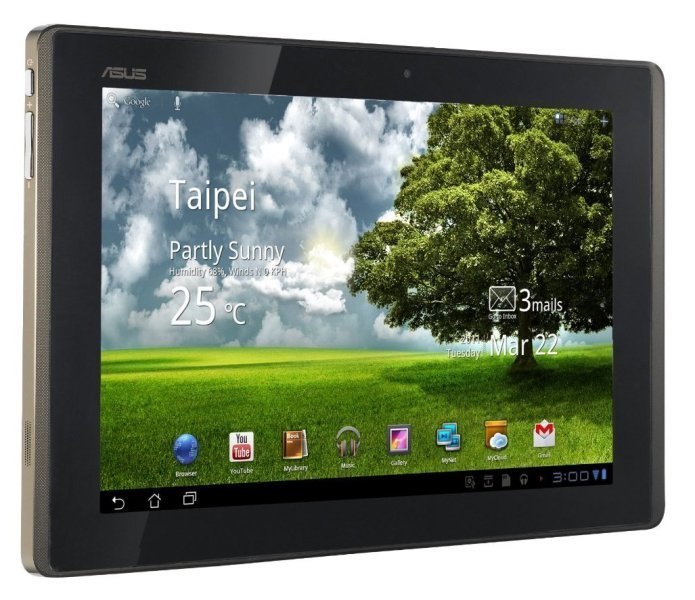 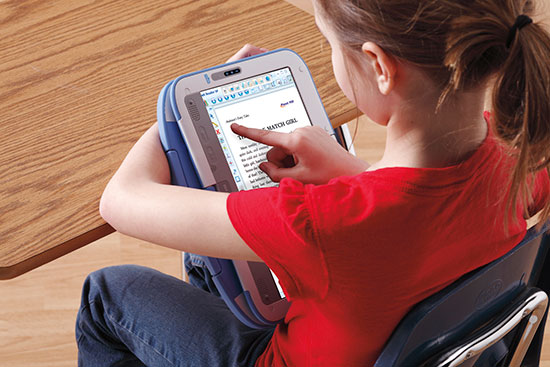 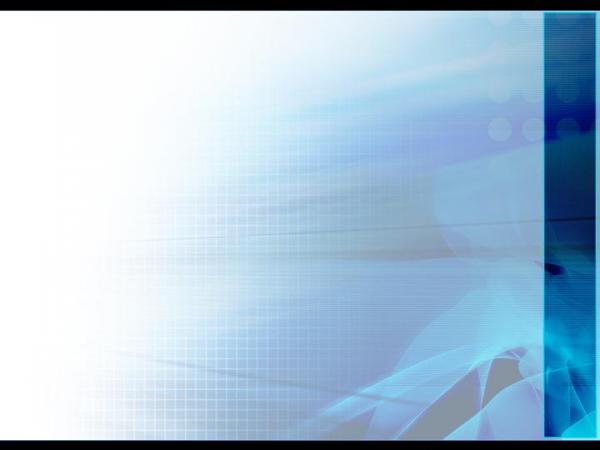 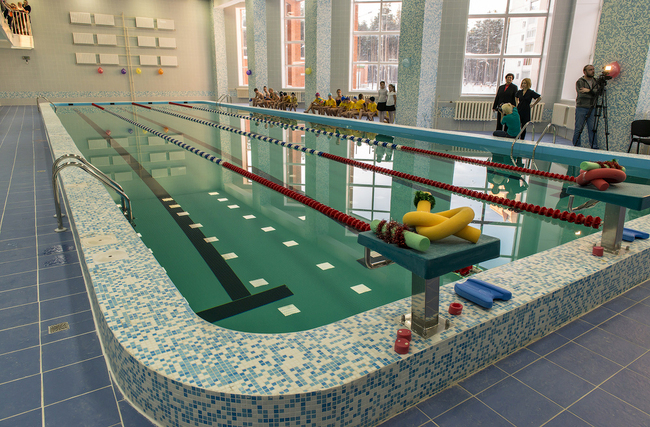 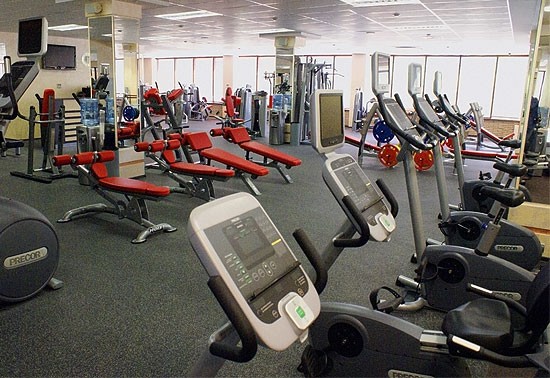 Спортивный  комплекс с тренажёрным залом    и бассейном.
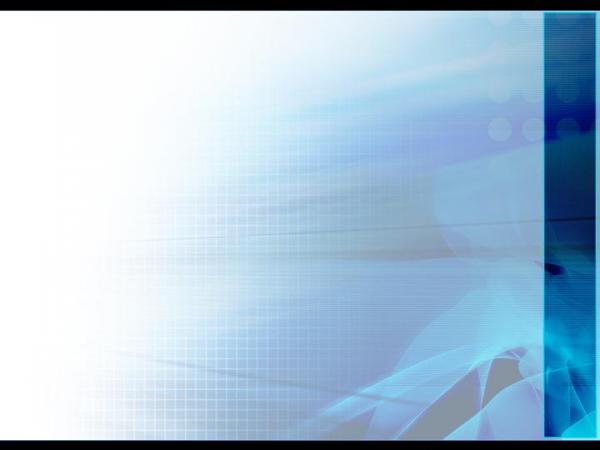 В школе будут созданы зоны отдыха, игровые комнаты. Вместо обычной столовой предлагаем  сделать несколько уютных кафе. В меню обязательно должны быть фрукты, пирожные и мороженое, и другие сладости.
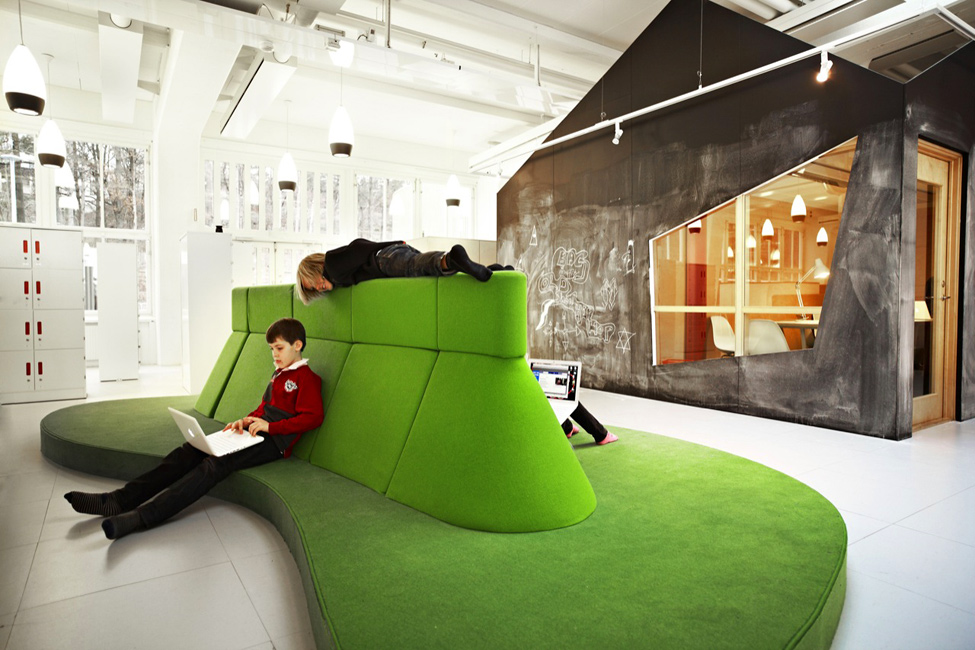 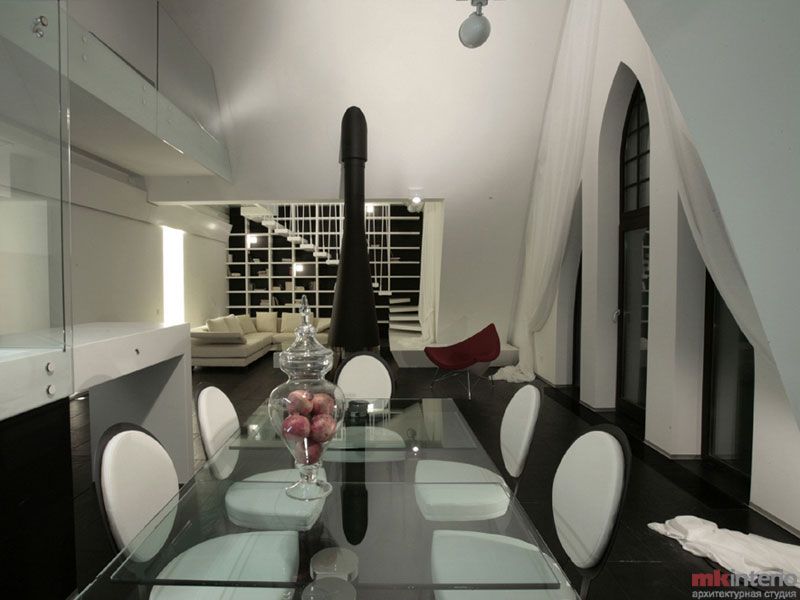 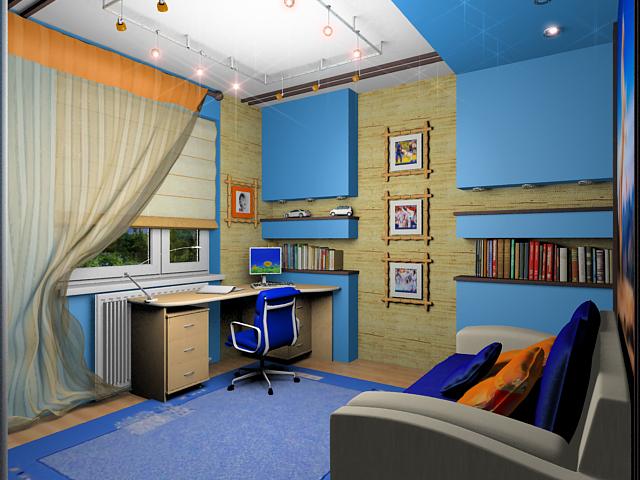 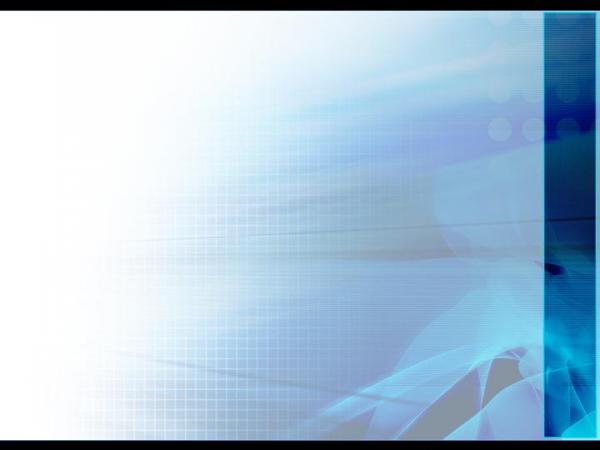 На крыше будет разбит садик. Он будет надёжно огорожен, и в нём можно будет отдохнуть.
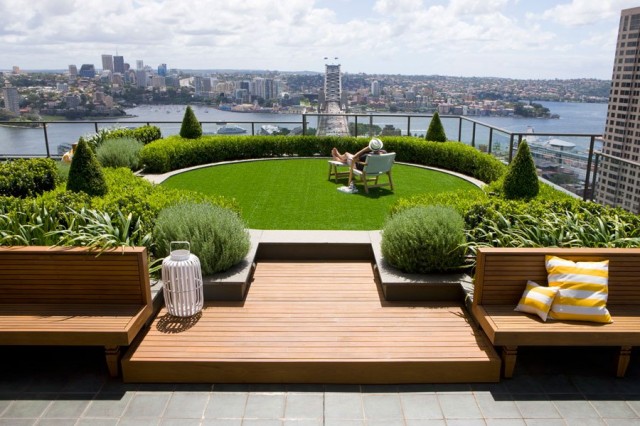 Выводы
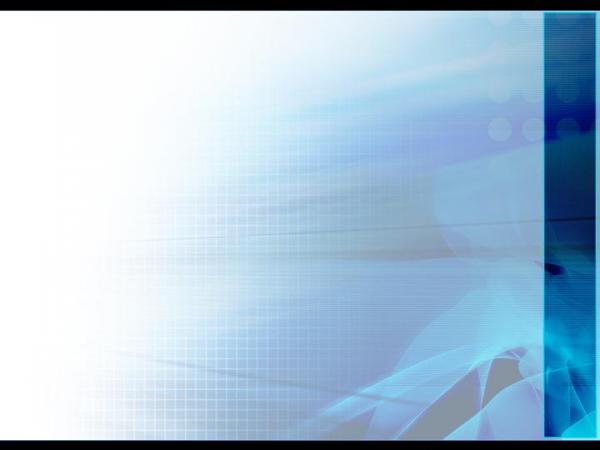 Главное в школе будущего – это люди (дети, учителя, родители и другие). Поэтому нужно сделать так, чтобы всем в школе было удобно и интересно.  Снаружи она будет компактной, чтобы не занимать много места. Зато внутри будет много пространства. Внутренние помещения будут большими и свободными. Нам  хотелось бы учиться в такой школе.
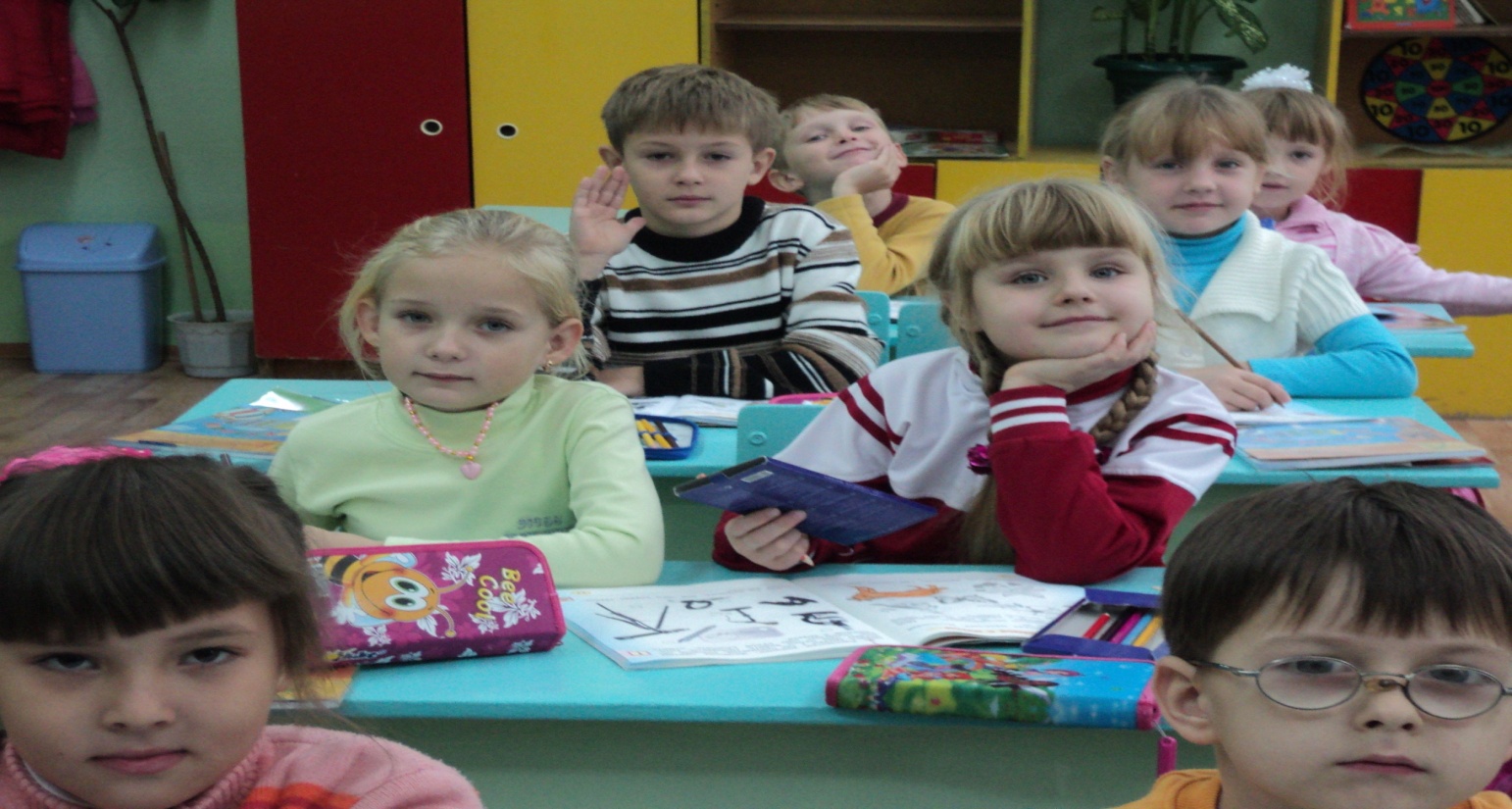